Моя любимая книга
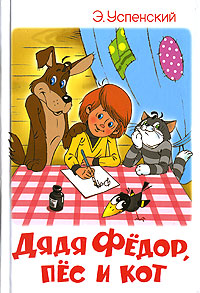 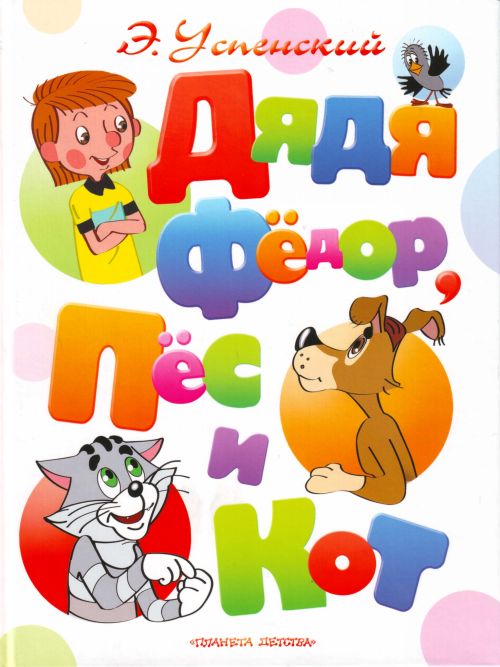 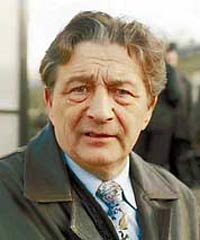 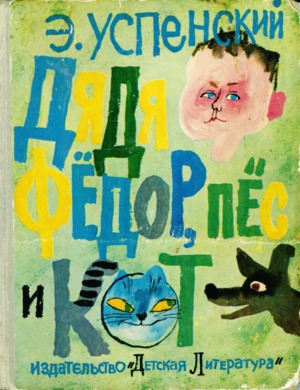 Работу выполнил 
Ученик 4 «Б» класса
ГБОУ СОШ №511
Г.Санкт-Петербурга
Успенский Э.Н.
Эдуард Николаевич Успенский родился 22 декабря 1937 года в г.Егорьевске Московской области. Детский писатель. Среди его популярных персонажей – Крокодил Гена, Чебурашка, Старуха Шапокляк,  Дядя Фёдор, почтальон Печкин и другие.
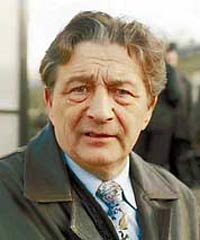 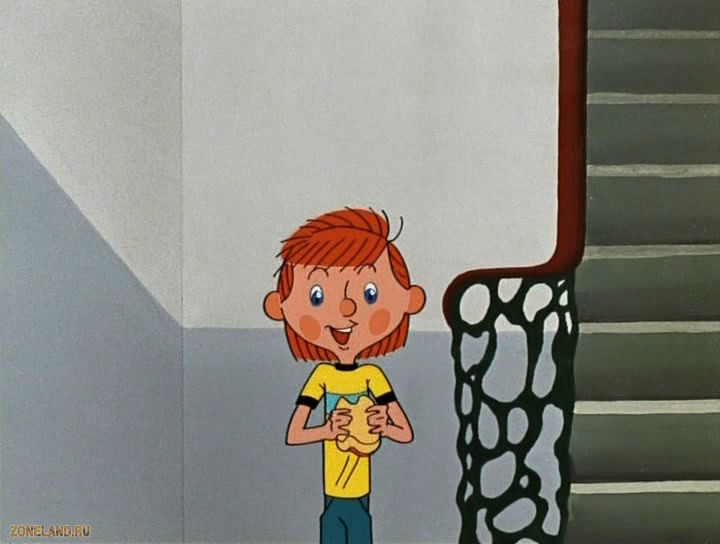 Первая книга Э.Успенского
про Дядю Фёдора «Дядя Фёдор, пёс и кот» 
была опубликована в 1974.
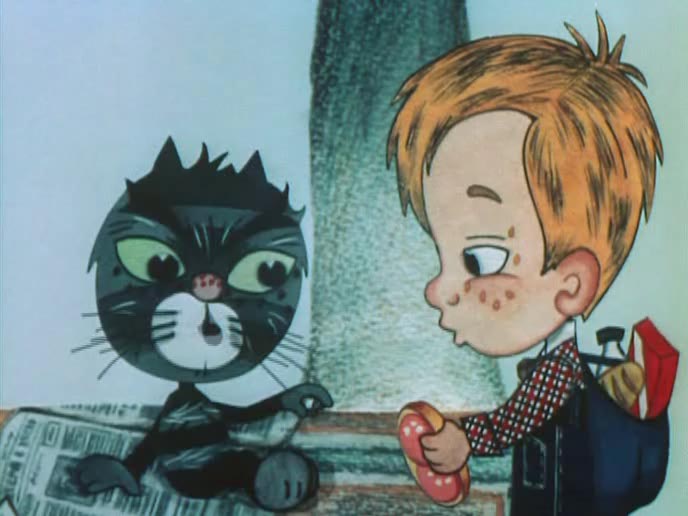 Главный герой книги –
шестилетний мальчик, которого родители
зовут дядей Фёдором за его 
самостоятельность.
Краткое содержание
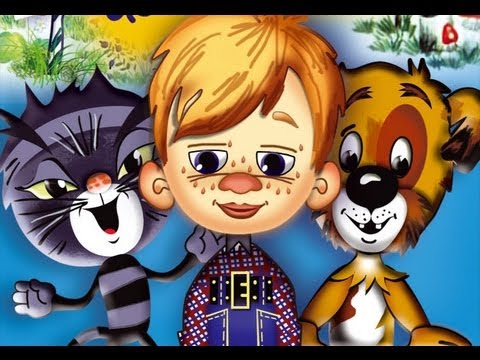 После того, как родители запретили Дяде Фёдору оставить в
 квартире  бездомного кота Матроскина, он ушёл из дома. 
Вместе с Матроскиным и собакой Шариком они нашли дом в деревне, поселились  в нем  и стали вести совместное хозяйство.
Знакомство с книгой
С этой книгой впервые я познакомился  
после просмотра  мультфильма «Трое из 
Простоквашино».  Мультфильм мне помог
представить  себе внешность всех героев, 
кроме Тр-тр-Мити, потому что в мульфильме 
его не было.
Книга очень добрая и весёлая. Много смешных 
моментов. Советую прочитать её всем ребятам.